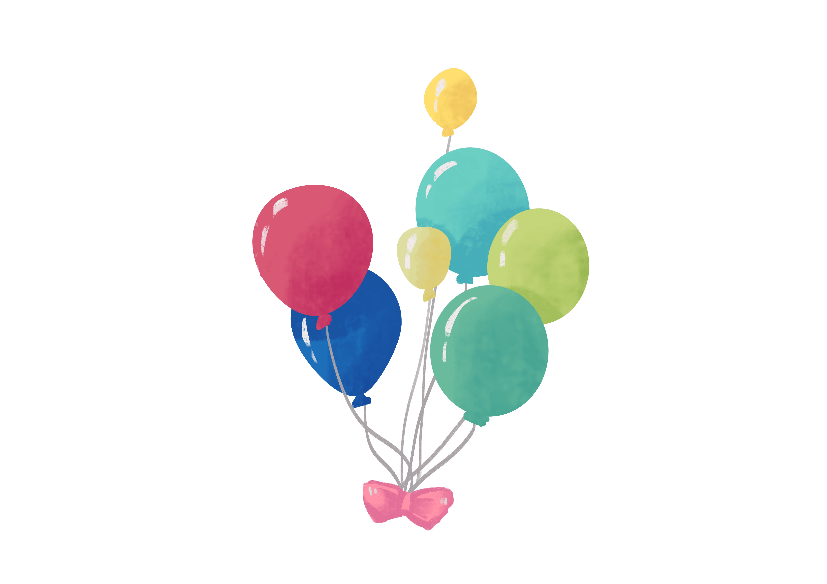 TV
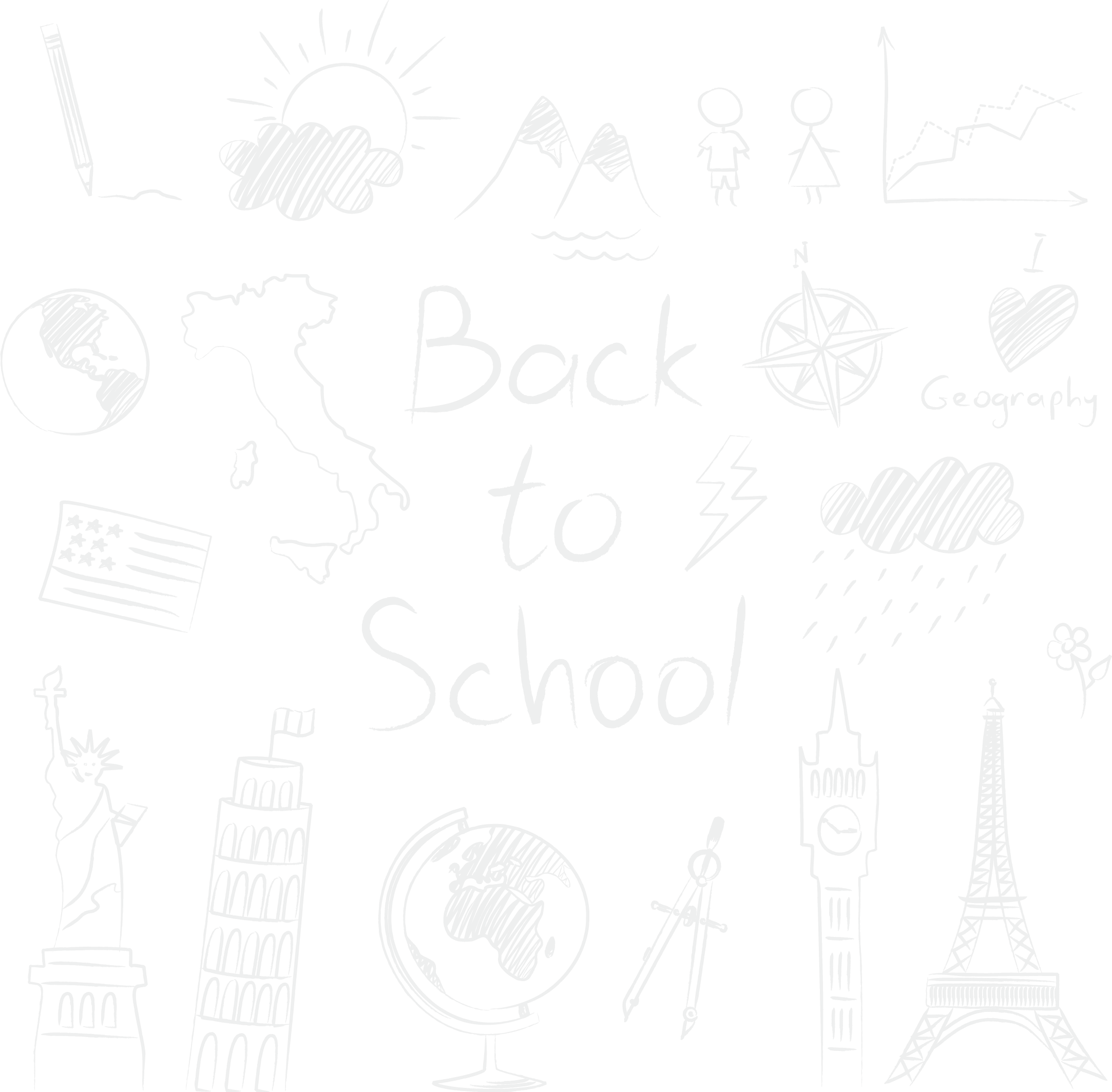 ENGLISH LESSON
Chào mừng các con học sinh 
đến với tiết học ngày hôm nay
dog
orange
flag
dog
Hello
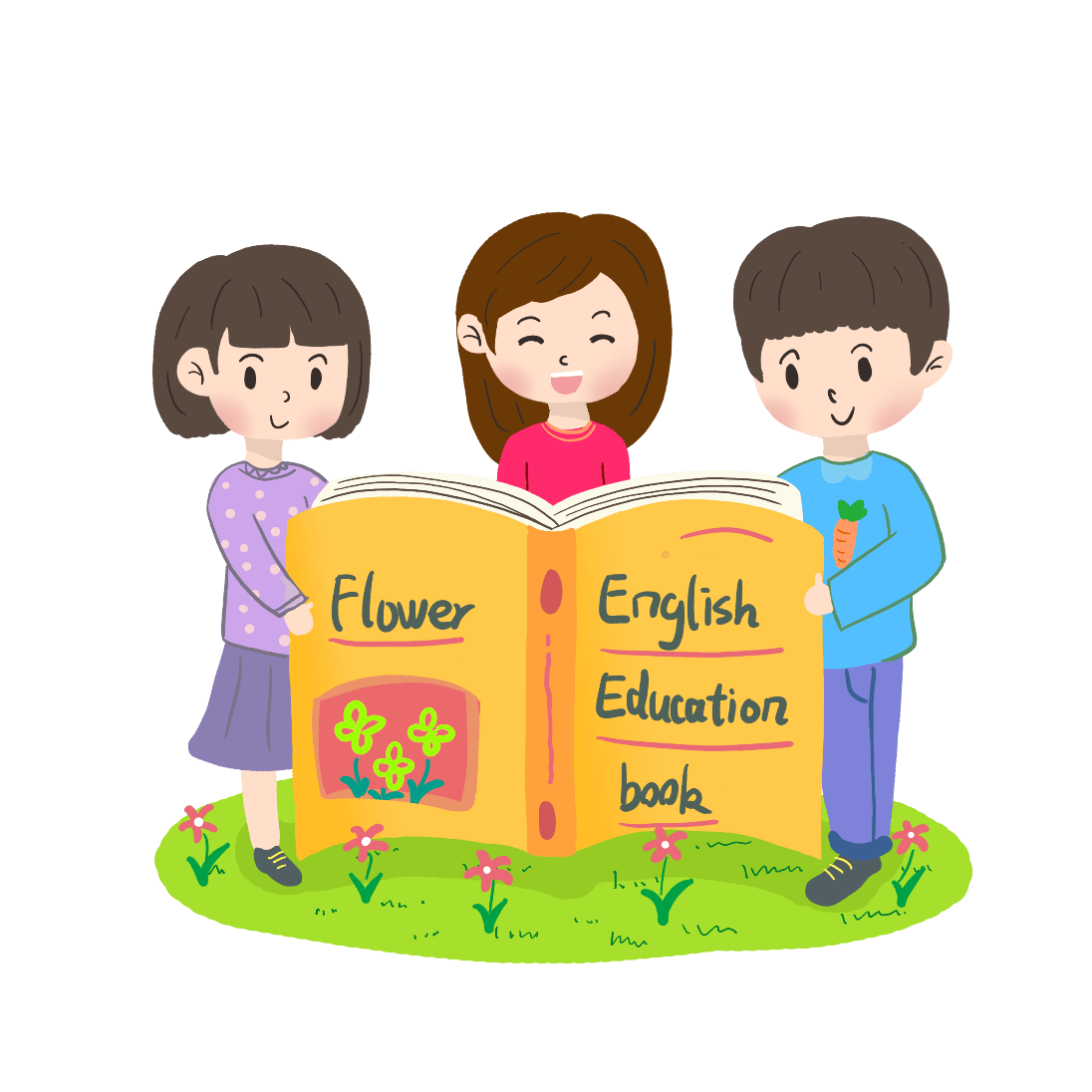 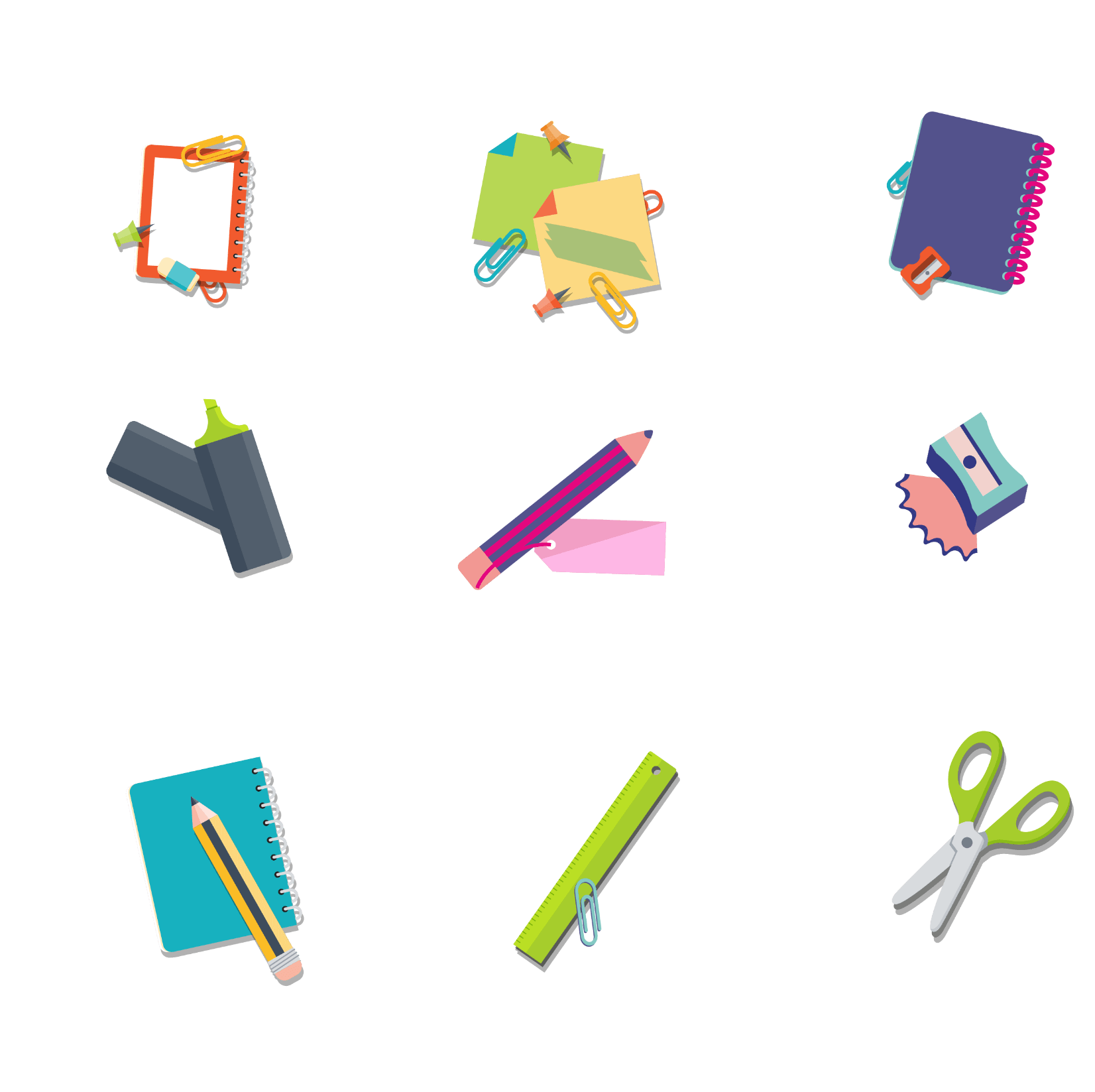 sun
apple
two
love
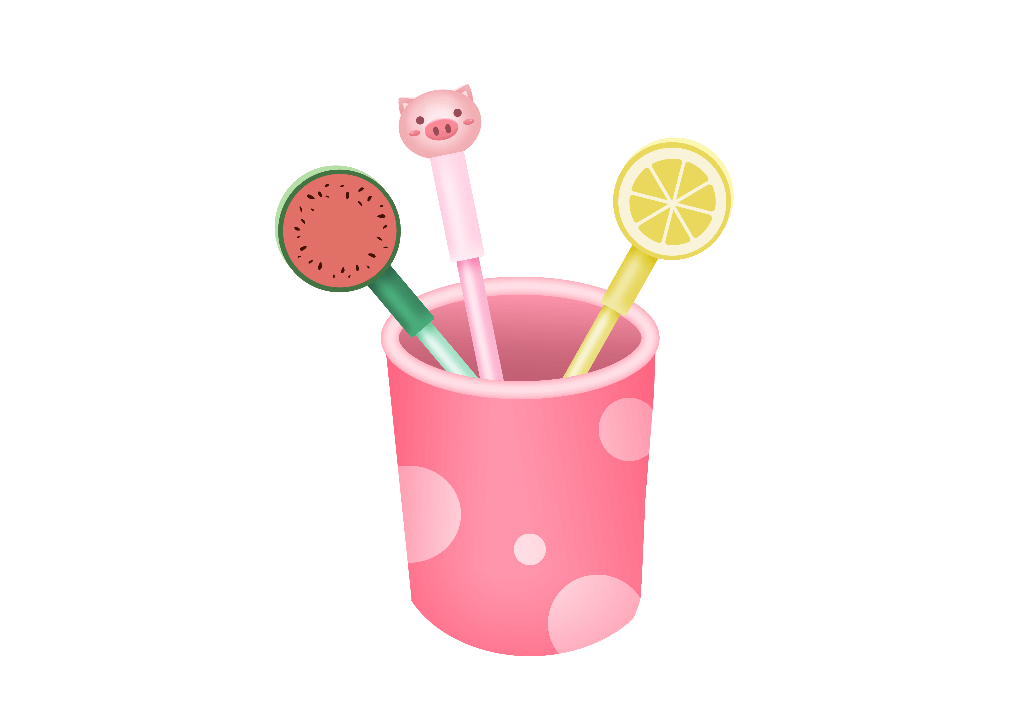 sky
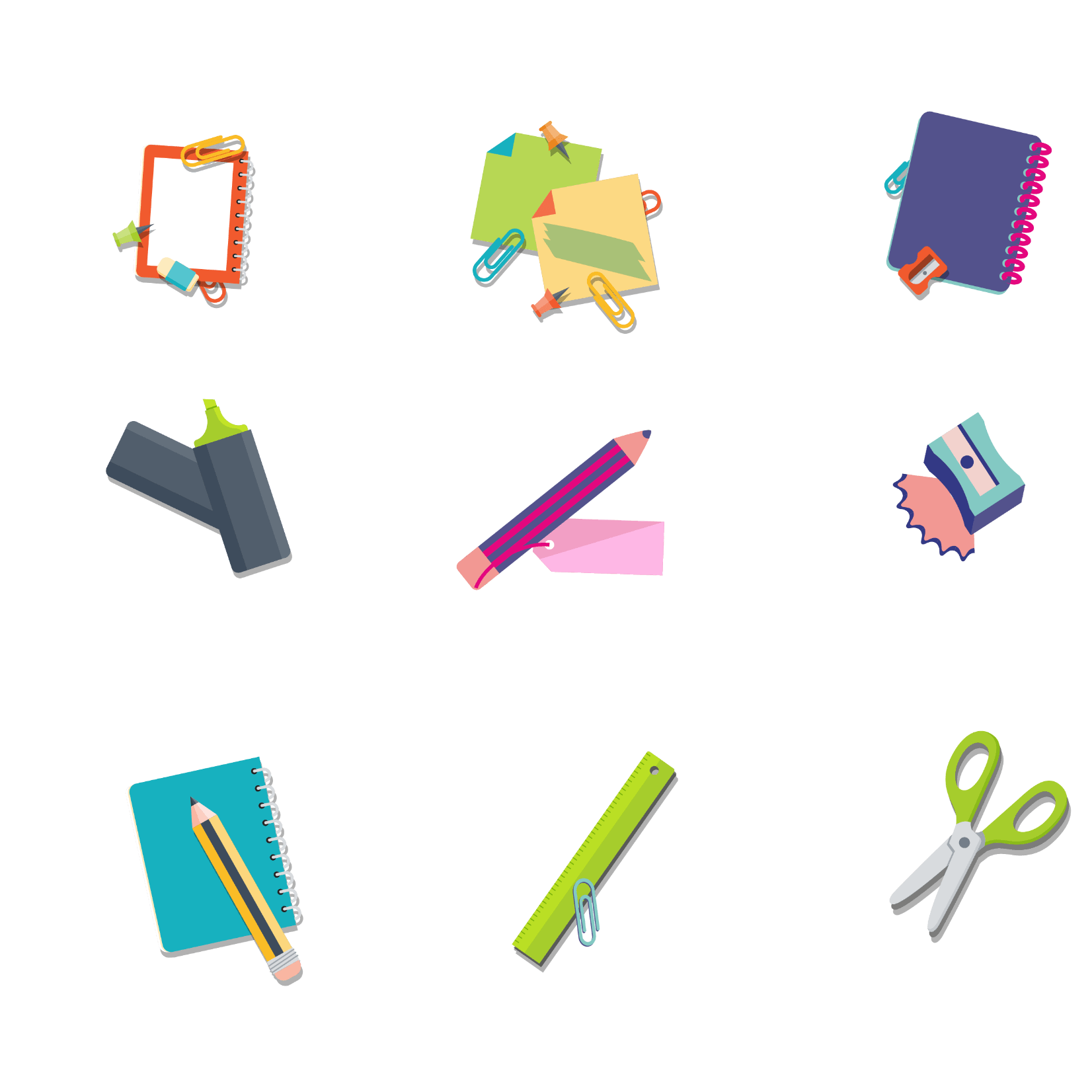 table
title
star
one
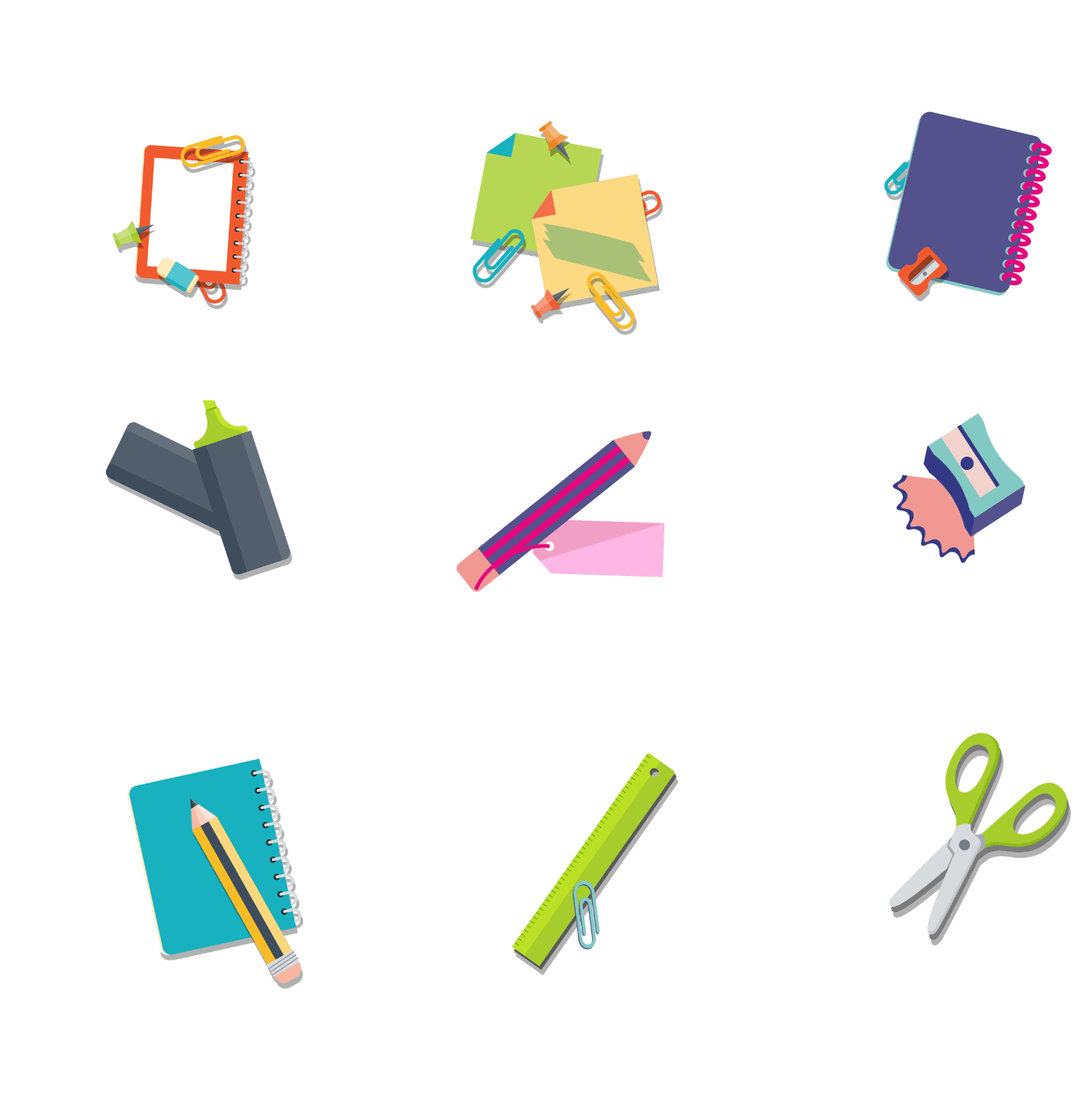 KIỂM TRA BÀI CŨ
1. Thế nào là định lí? Định lí bào gồm những phần nào?
2. Thế nào là chứng minh định lí?
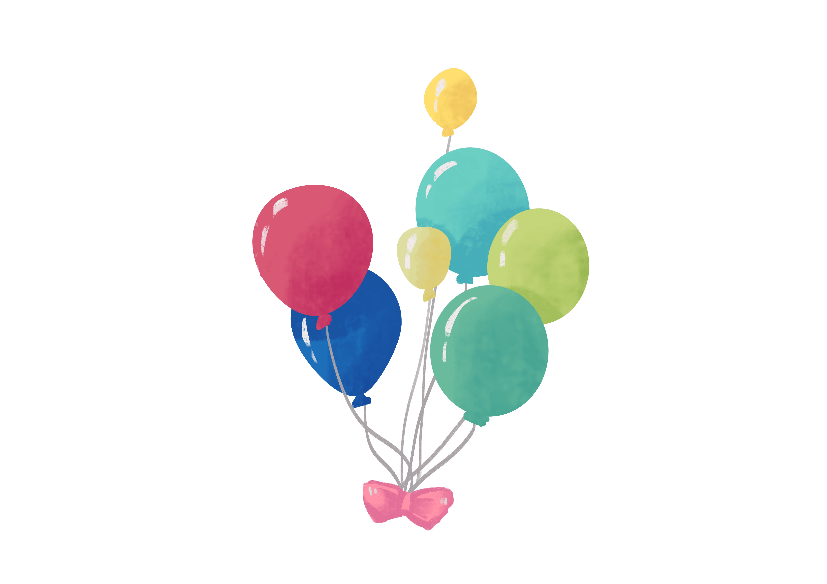 TV
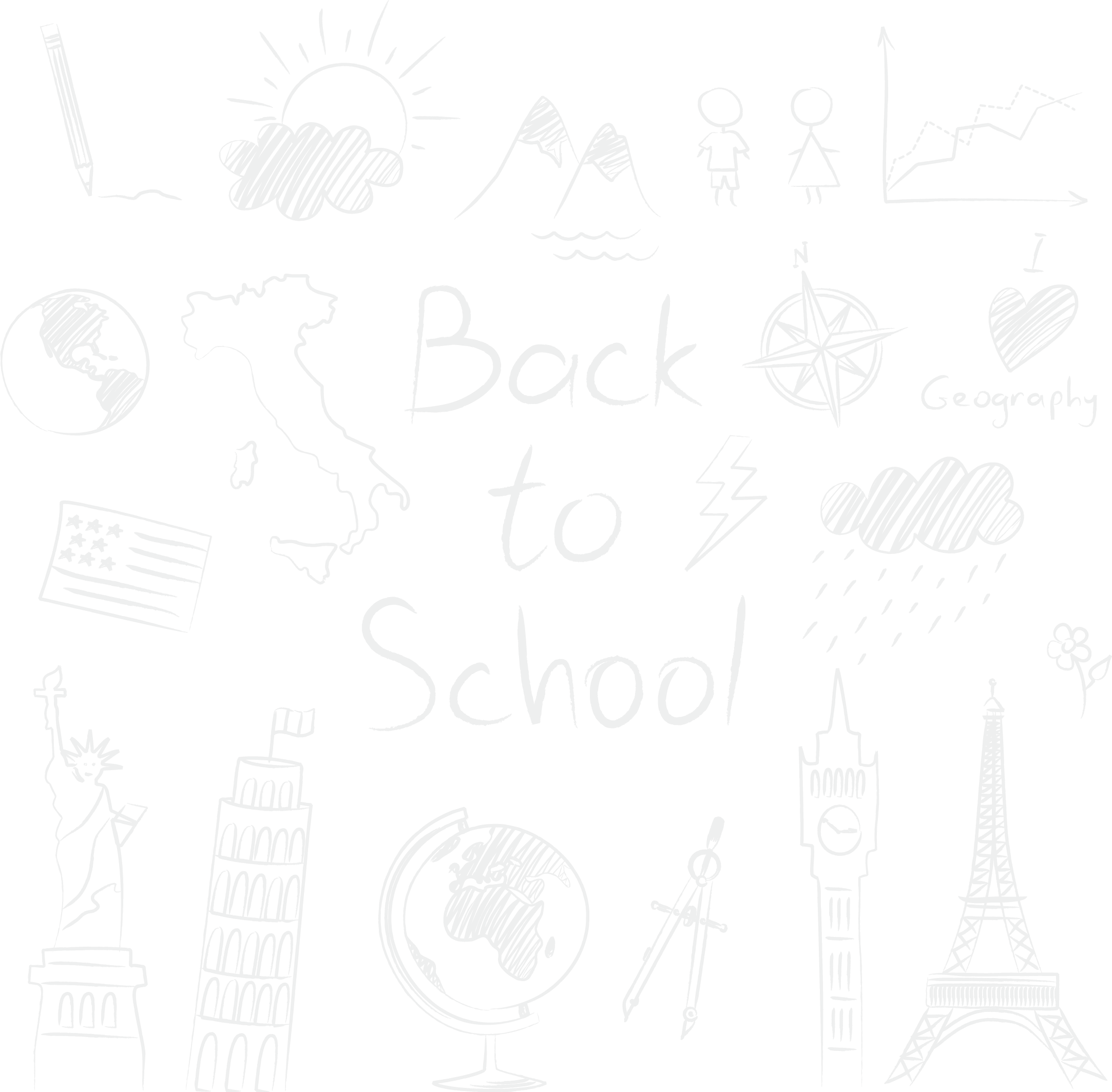 ENGLISH LESSON
TIẾT 12:
LUYỆN TẬP
dog
orange
flag
dog
Hello
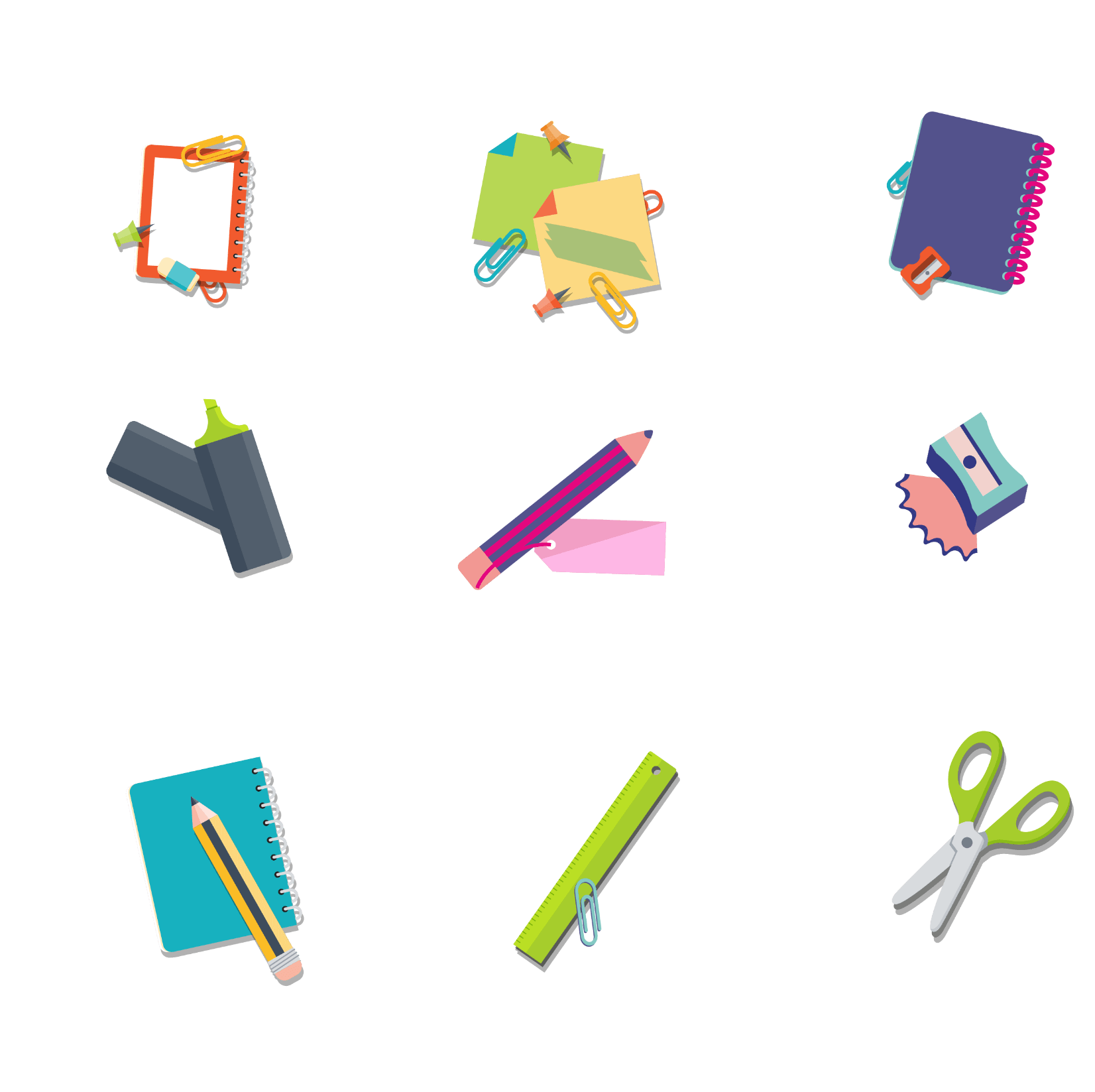 sun
apple
two
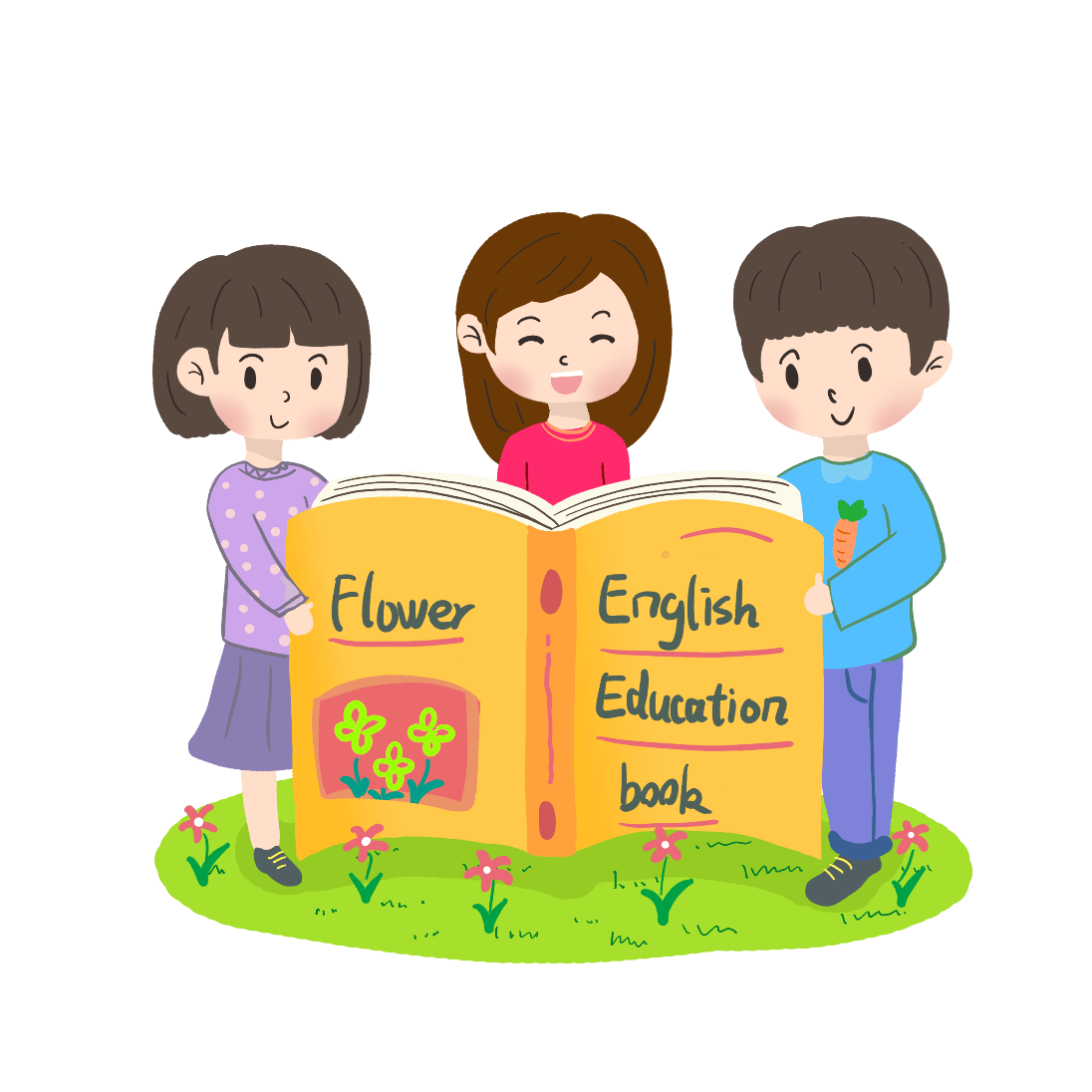 love
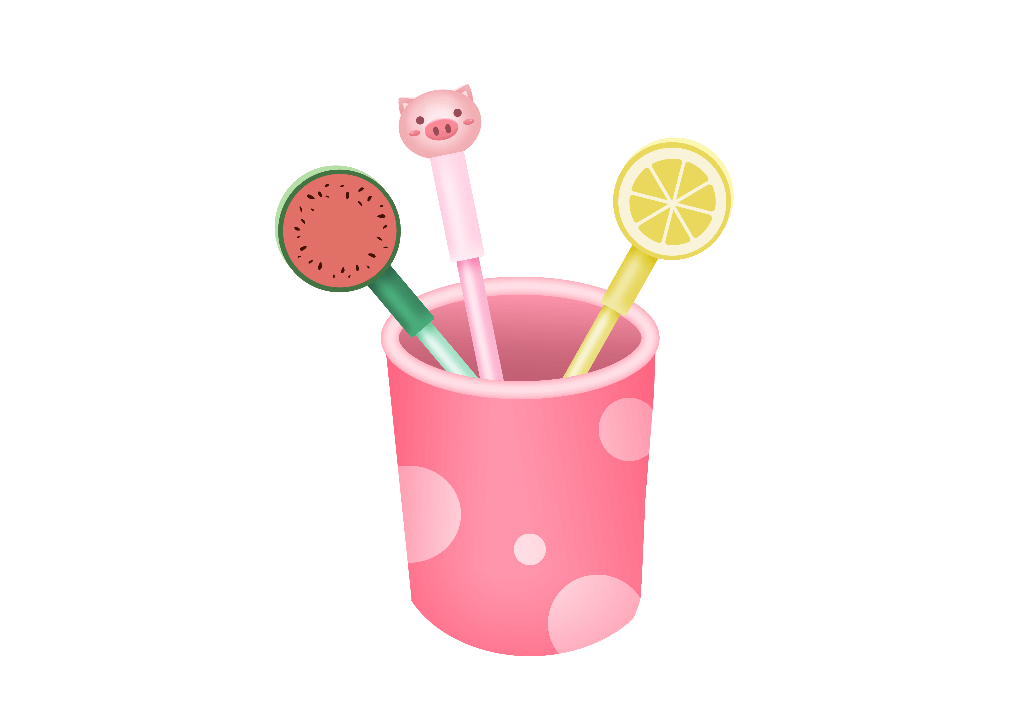 sky
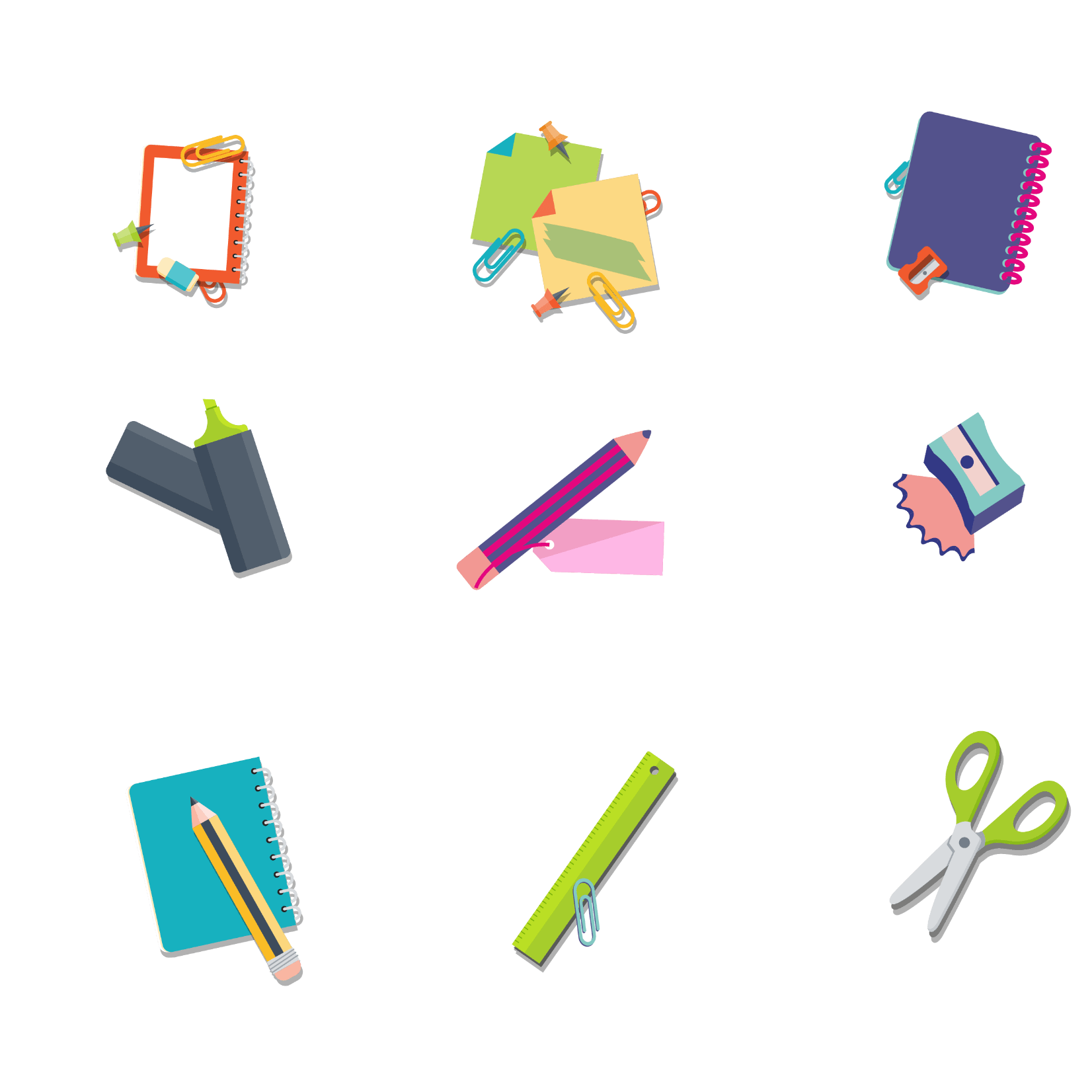 table
title
star
one
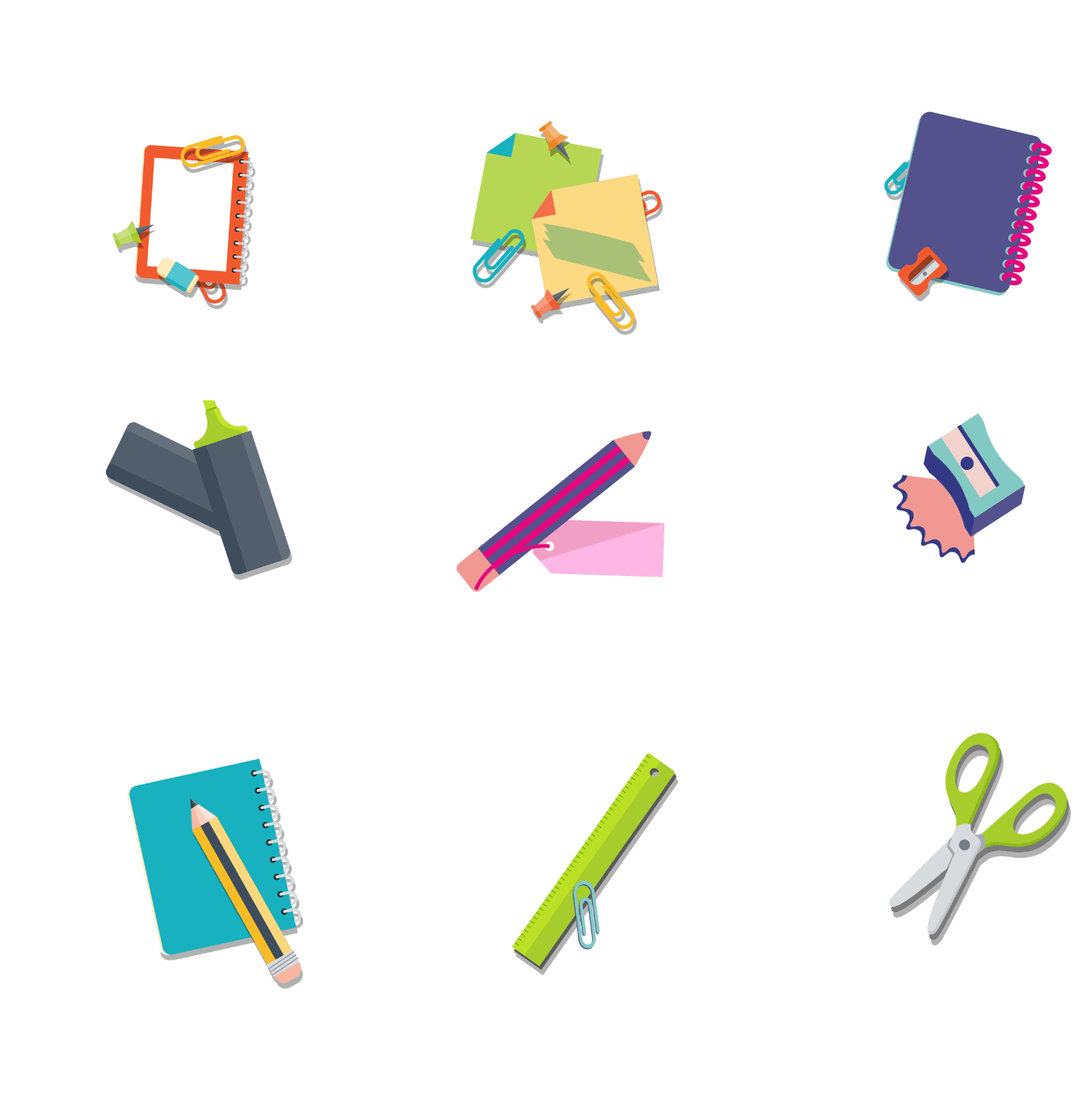 Dạng 1: Nhận biết định lí, cấu trúc của định lí
BÀI 1: Trong các mệnh đề sau, mệnh đề nào là định lí? Nếu là định lí hãy chỉ ra phần giả thiết, kết luận. 
a) Qua một điểm nằm ở ngoài một đường thẳng chỉ có một đường thẳng song với với đường thẳng đó. 
b) Hai góc đối đỉnh thì bằng nhau. 
c) Hai tia phân giác của hai góc kề bù tạo thành một góc vuông.
(Tiên đề Ơ-Clit)
(Là một định lí)
(Là một định lí)
?
Để chứng minh một định lí ta tiến hành các bước như thế nào?
Để chứng minh một định lí ta cần tiến hành các bước sau:
+ Vẽ hình minh họa định lí.
+ Dựa theo hình viết GT, KL bằng kí hiệu.
+ Dùng lập luận để từ GT suy ra KL.
KL
…….
Dạng 2: Chứng minh định lí
Bài 52 – SGK/101: Xem hình vẽ, hãy điền vào chổ trống (….) để chứng minh định lí: “Hai góc đối đỉnh thì bằng nhau”
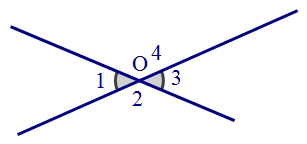 Ô1 và Ô3 là hai góc đối đỉnh
……..
GT
Ô1 = Ô3
Ô1, Ô2 là hai góc kề bù.
Ô2, Ô3 là hai góc kề bù.
1800
(1) và (2)
(3)
Bài 53 – SGK/102: 
Cho định lí: “Nếu hai đường thẳng xx’, yy’ cắt nhau tại O và góc xOy vuông thì các góc yOx’, x’Oy’, y’Ox đều là góc vuông”. 
Hãy vẽ hình
Viết giả thiết kết luận của định lí
Điền vào chỗ trốn (…) trong các câu sau
Tình bày lại chứng minh một cách ngắn gọn hơn.
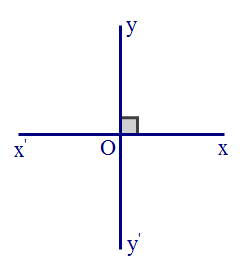 GT  xx’ cắt yy’ tại O, xOy = 900

KL   x’Oy = x’Oy’=y’Ox = 900
1)                                    (vì  ......                 )
2)                                    (theo giả thiết và căn cứ vào ...)
3)                             (căn cứ vào ...)
4)                          (vì ...             )
5)                           ( căn cứ vào ...     )
6)                           (vì ....             )
7)                            ( căn cứ vào ...)
2 góc kề bù
1
2
đối đỉnh
GT
đối đỉnh
3
d) Trình bày lại:
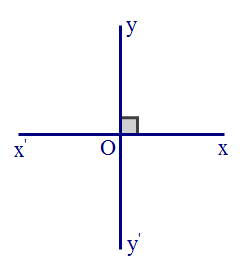 + Ta có                                       (2 góc kề bù)
+ Ta có                                       (2 góc đối đỉnh)
+ Ta có                                       (2 góc đối đỉnh)
KIẾN THỨC CẦN NHỚ
ĐỊNH LÝ
Chứng minh định lí
Vẽ hình
Viết GT, KL bằng kí hiệu
Dùng lập luận để từ GT suy ra KL
Cấu trúc của định lí
Khái niệm
KL
GT
Hướng dẫn về nhà
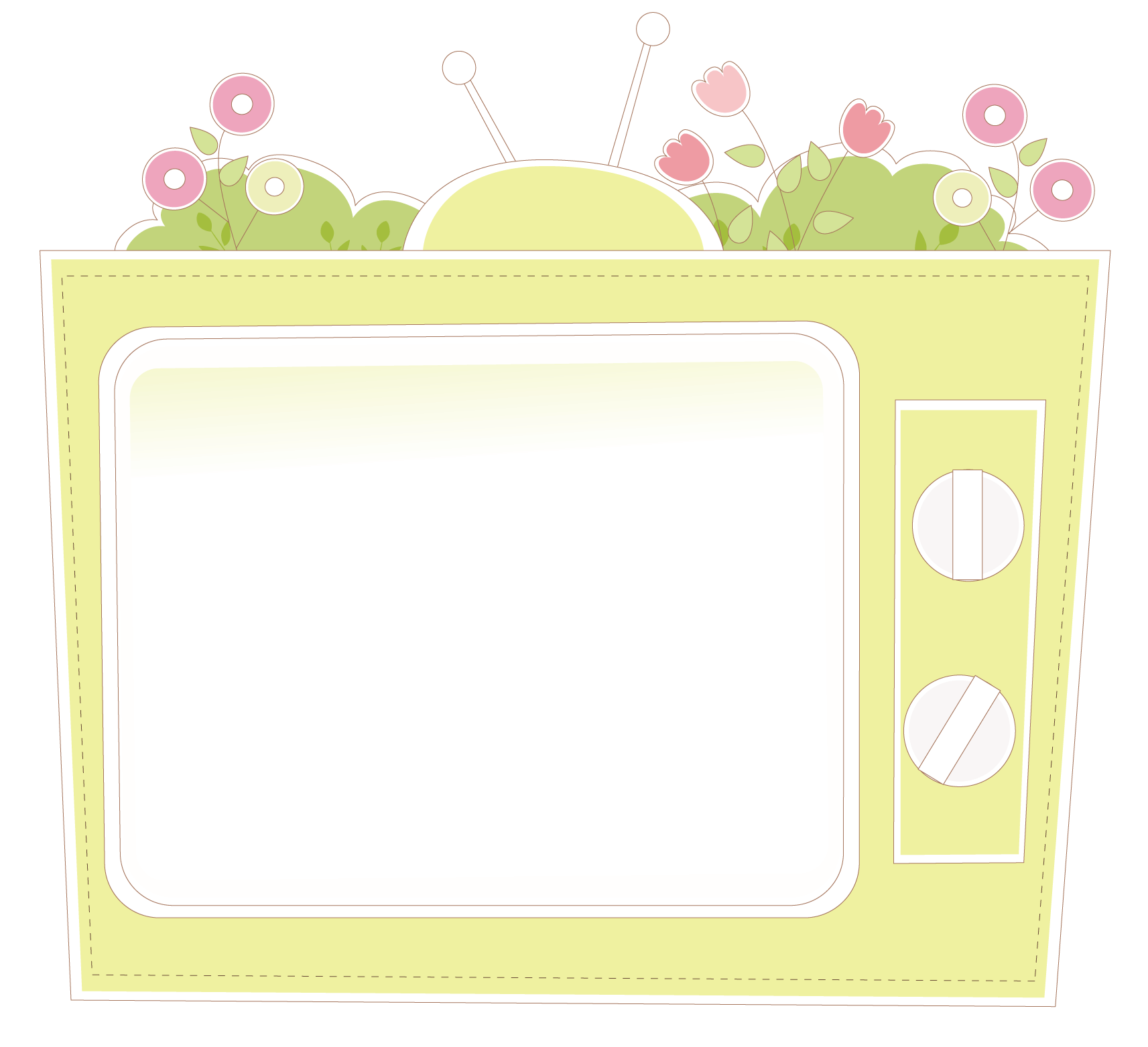 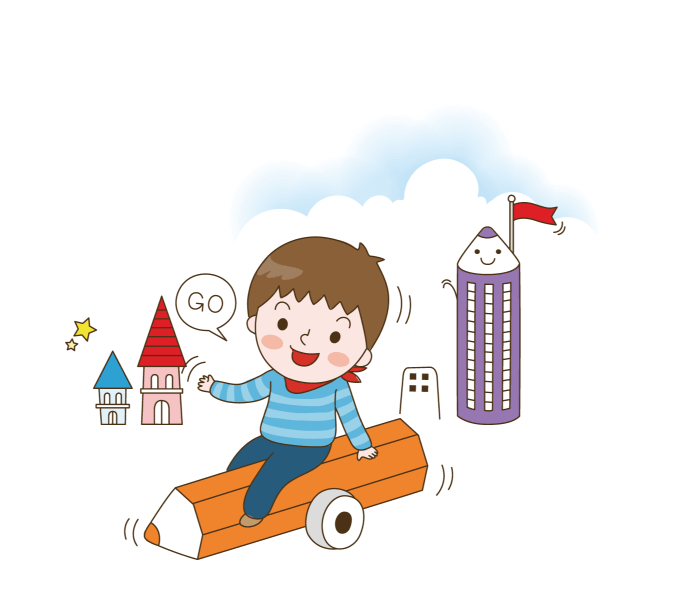 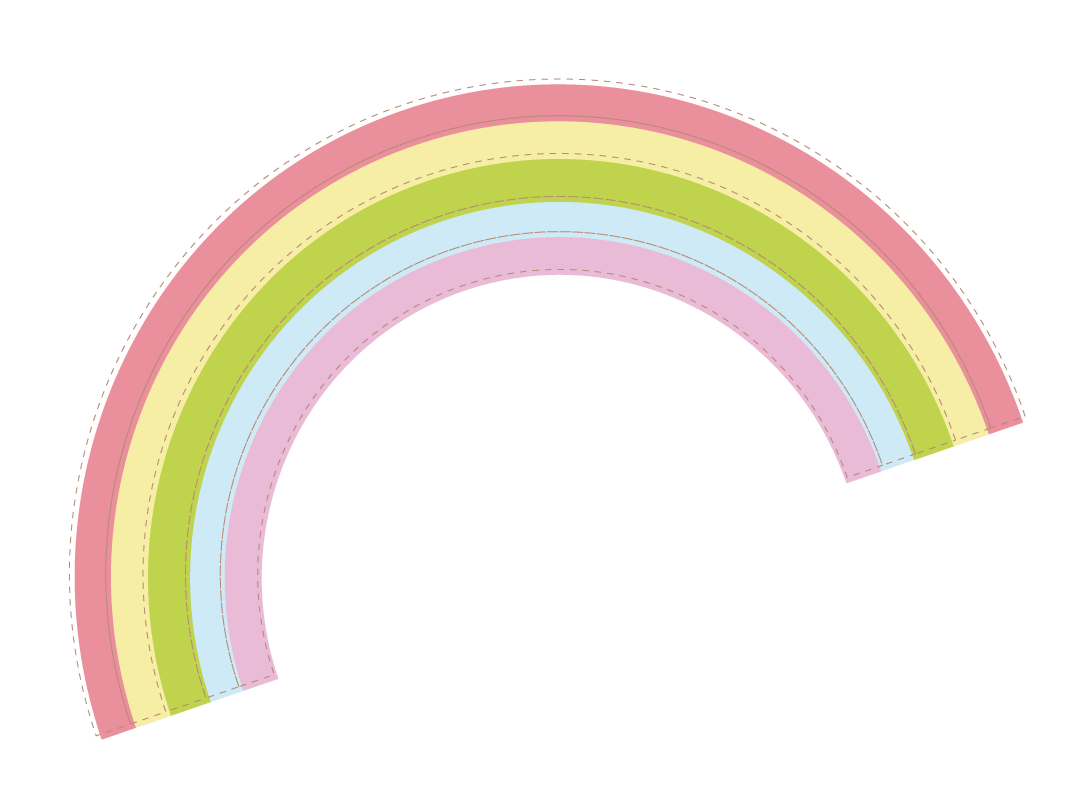 Xem lại các bài tập đã làm
Trả lời các câu hỏi trong phần Ôn tập chương I (từ câu 1 đến câu 6”
Làm bài tập 39, 40 – SBT/111, 112
Chuẩn bị tiết sau: “Ôn tập chương I”
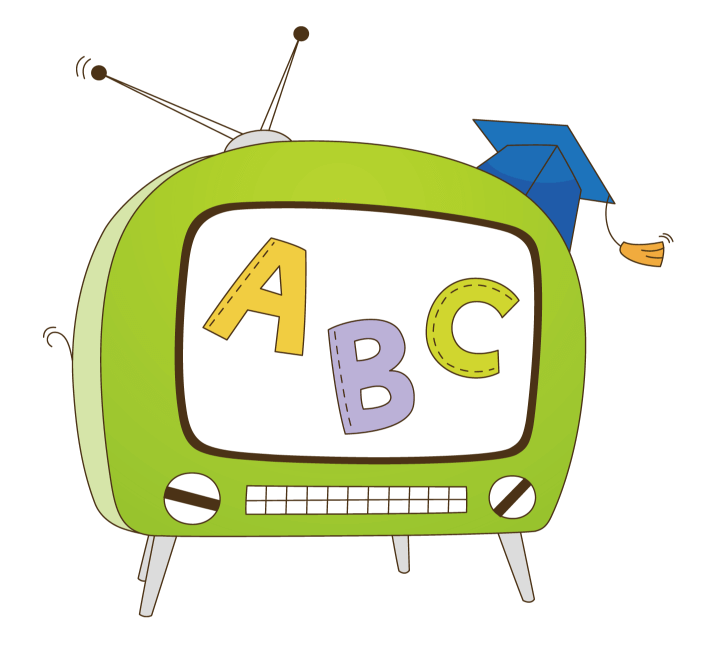